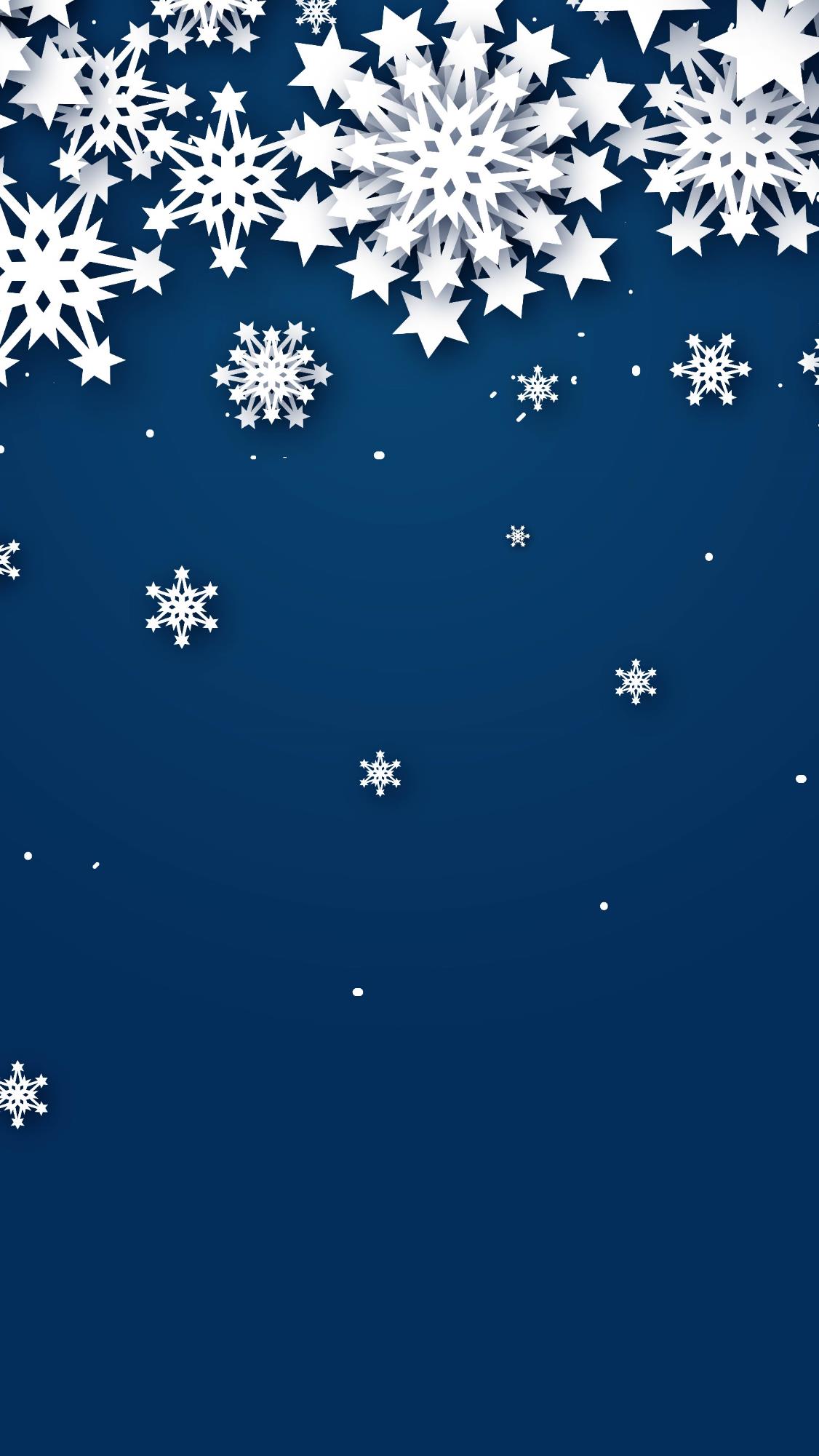 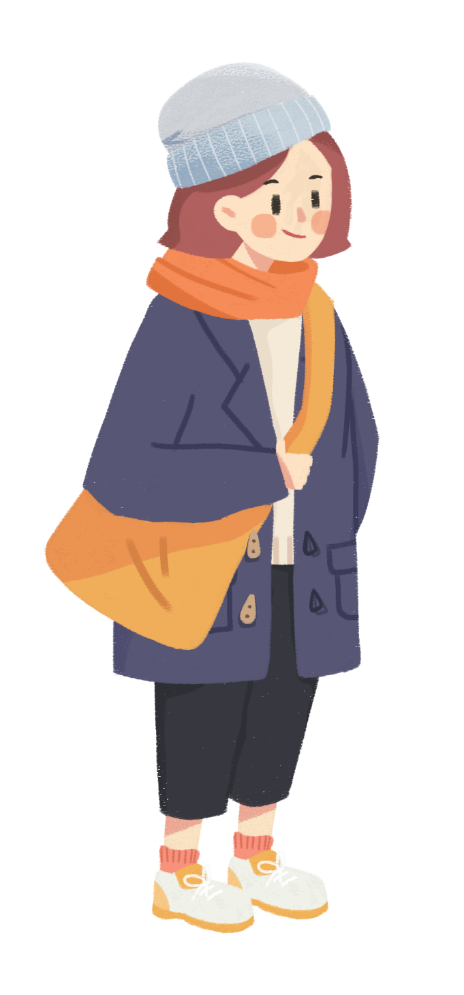 Free 
PPT Templates
Insert the Subtitle of Your Presentation
Report ：freeppt7.com
XX.XX.20XX
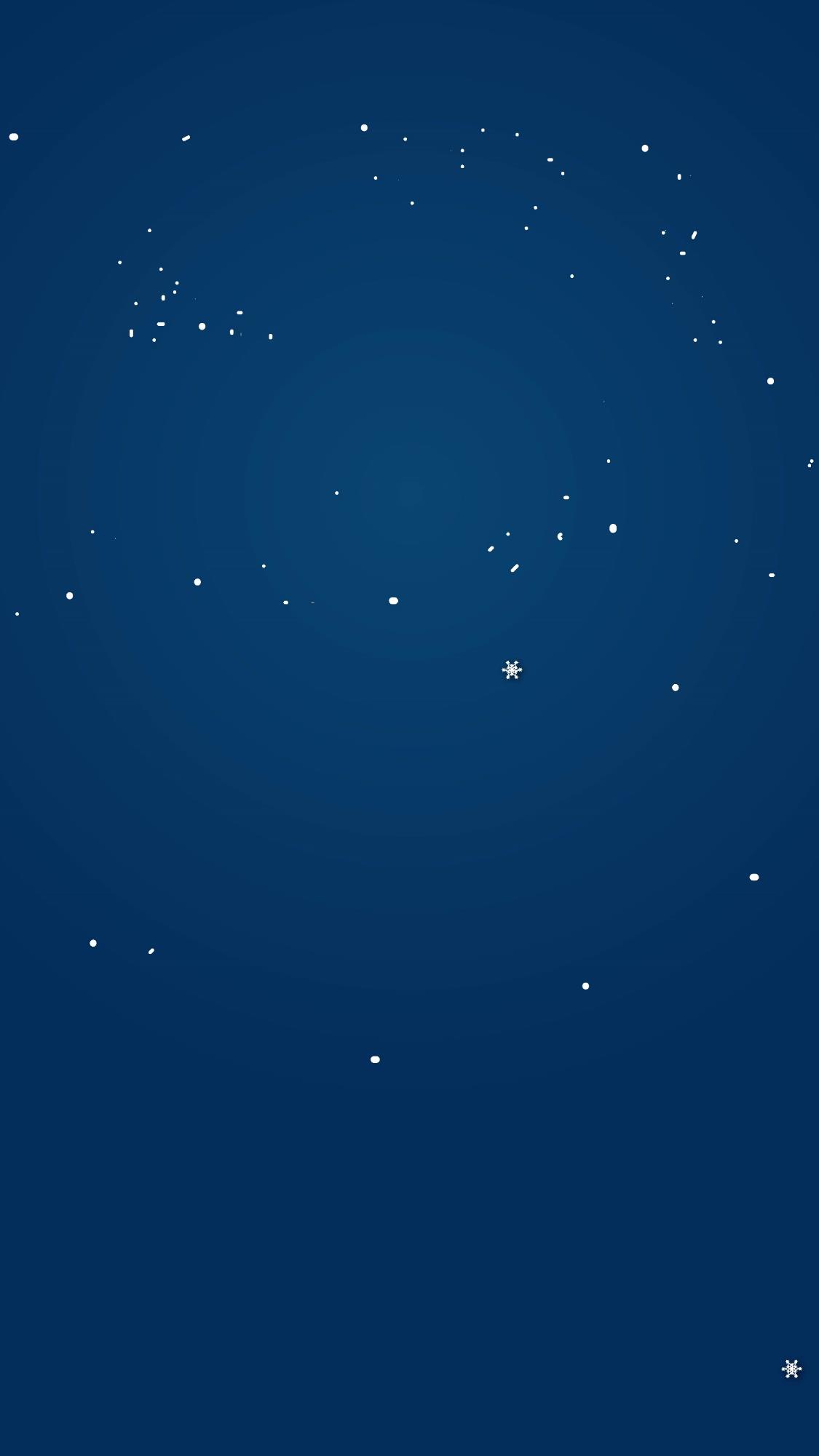 CONTENTS
Add title text
Add title text
Add title text
Add title text
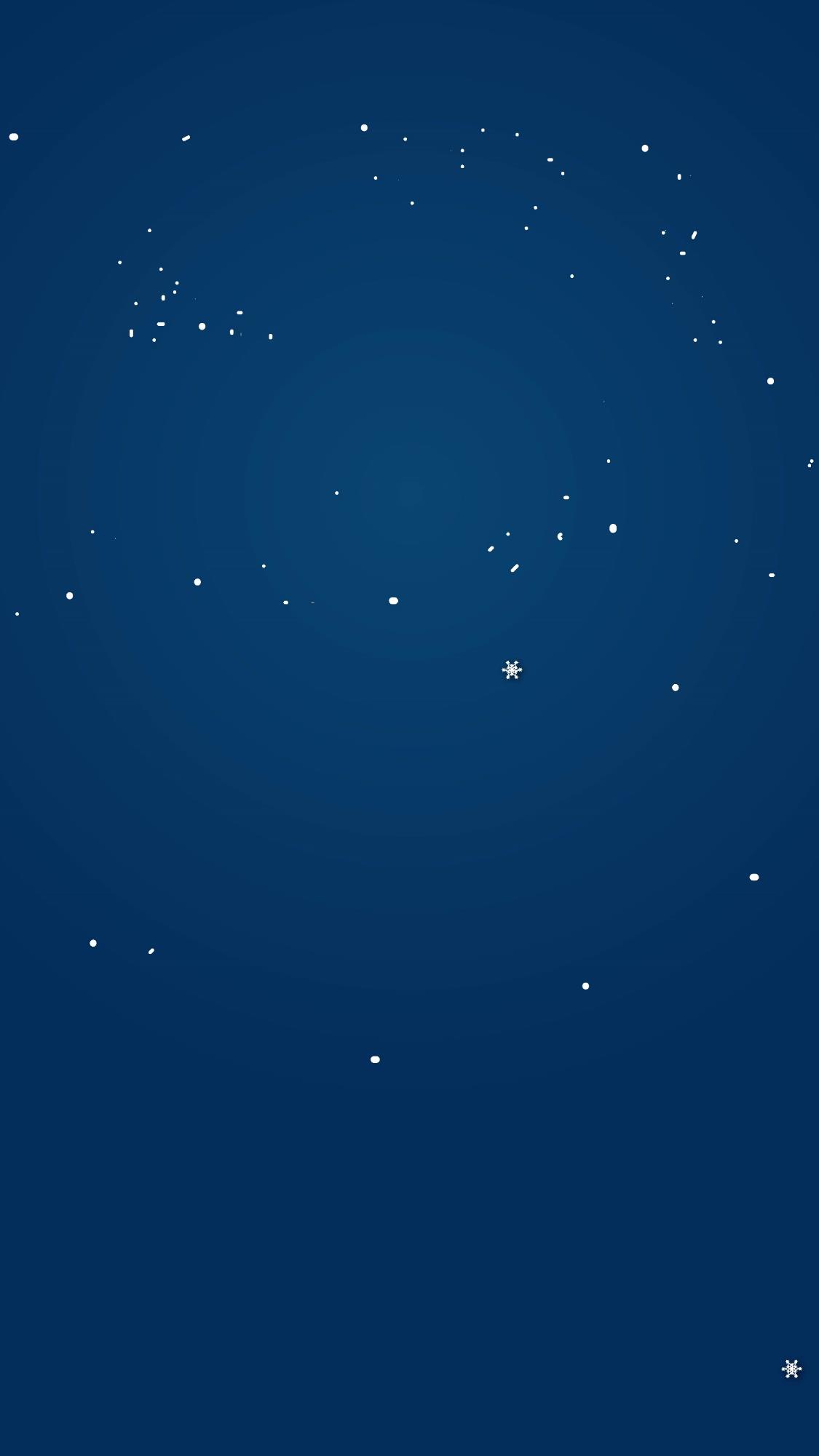 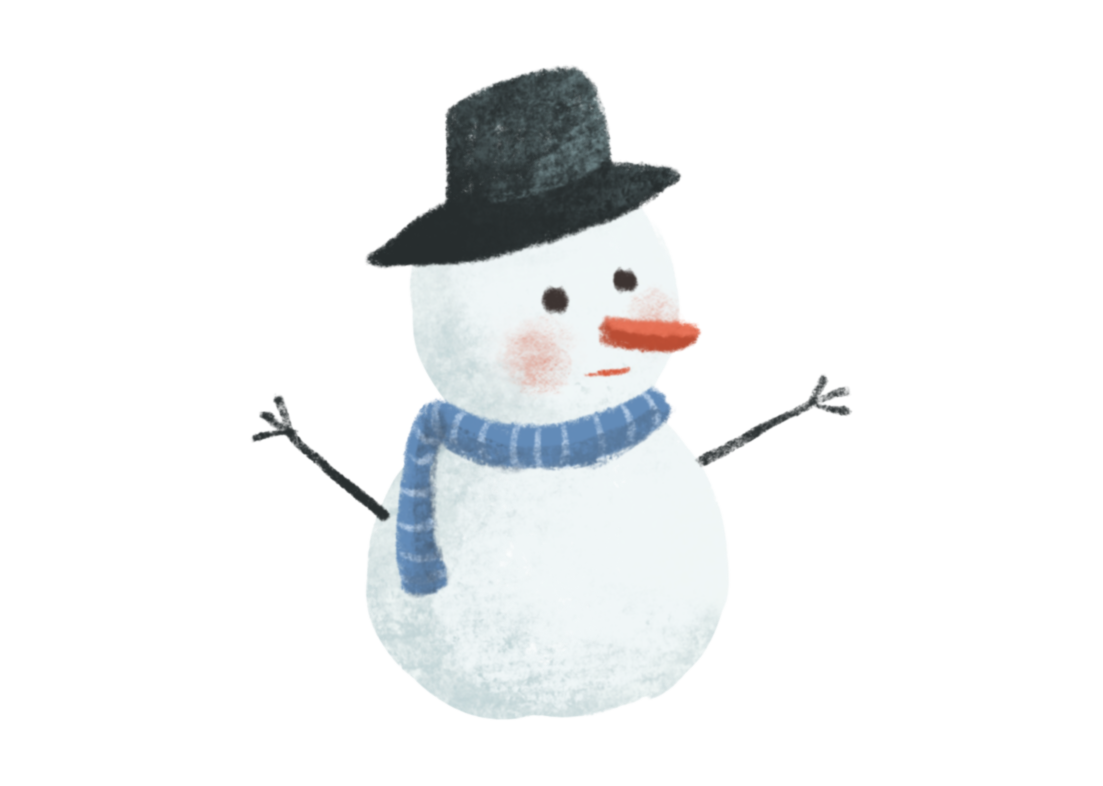 PART ONE
Add title text
Add title text
Click here to add content, content to match the title.
Click here to add content, content to match the title.
Click here to add content, content to match the title.
Add title text
Add title text
Add title text
Add title text
Click here to add content, content to match the title.
Click here to add content, content to match the title.
Click here to add content, content to match the title.
Click here to add content, content to match the title.
Add title text
Click here to add content, content to match the title.
Add title text
Click here to add content, content to match the title.
Add title text
Click here to add content, content to match the title.
Add title text
Add title text
Add title text
Add title text
Add title text
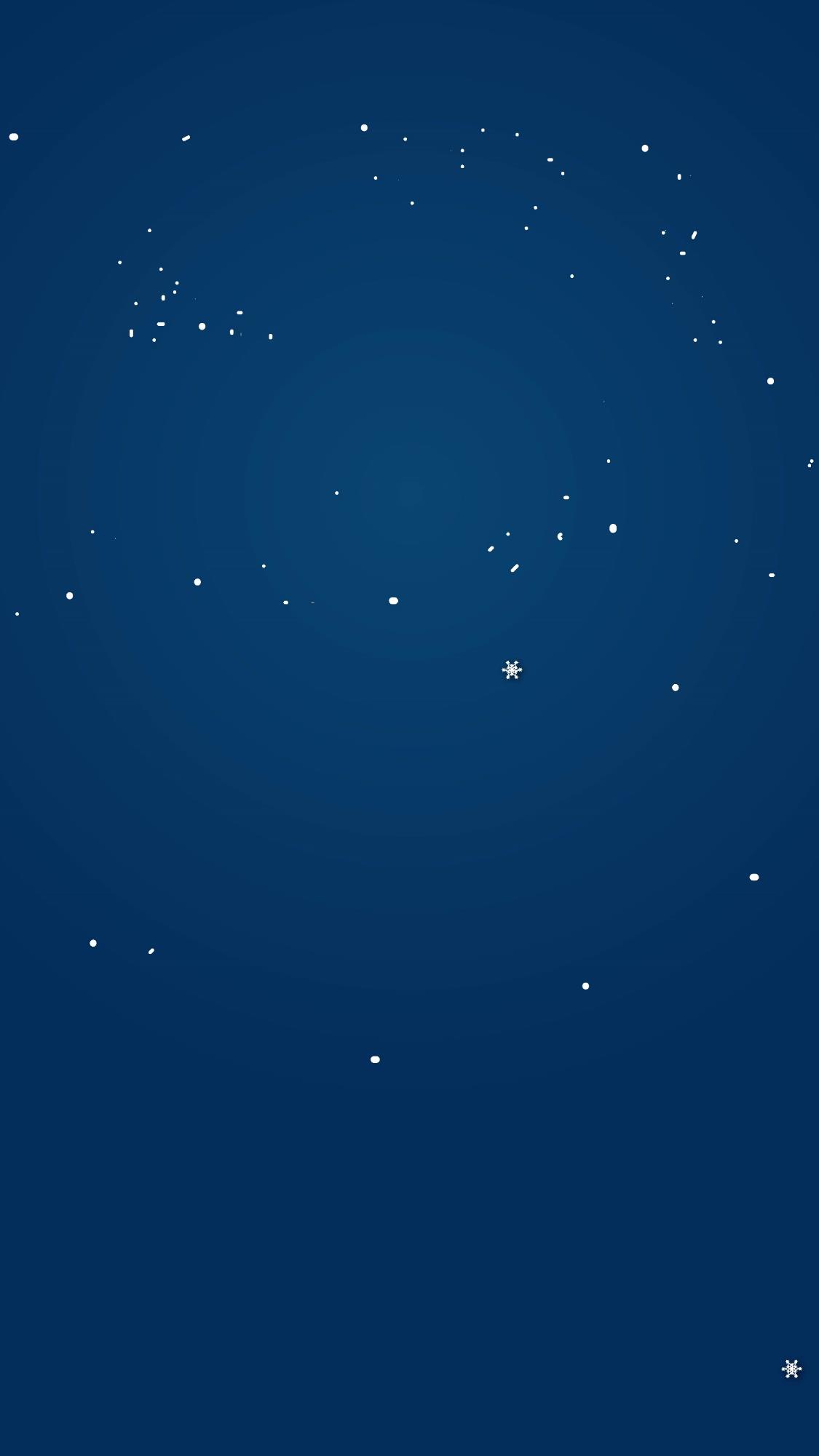 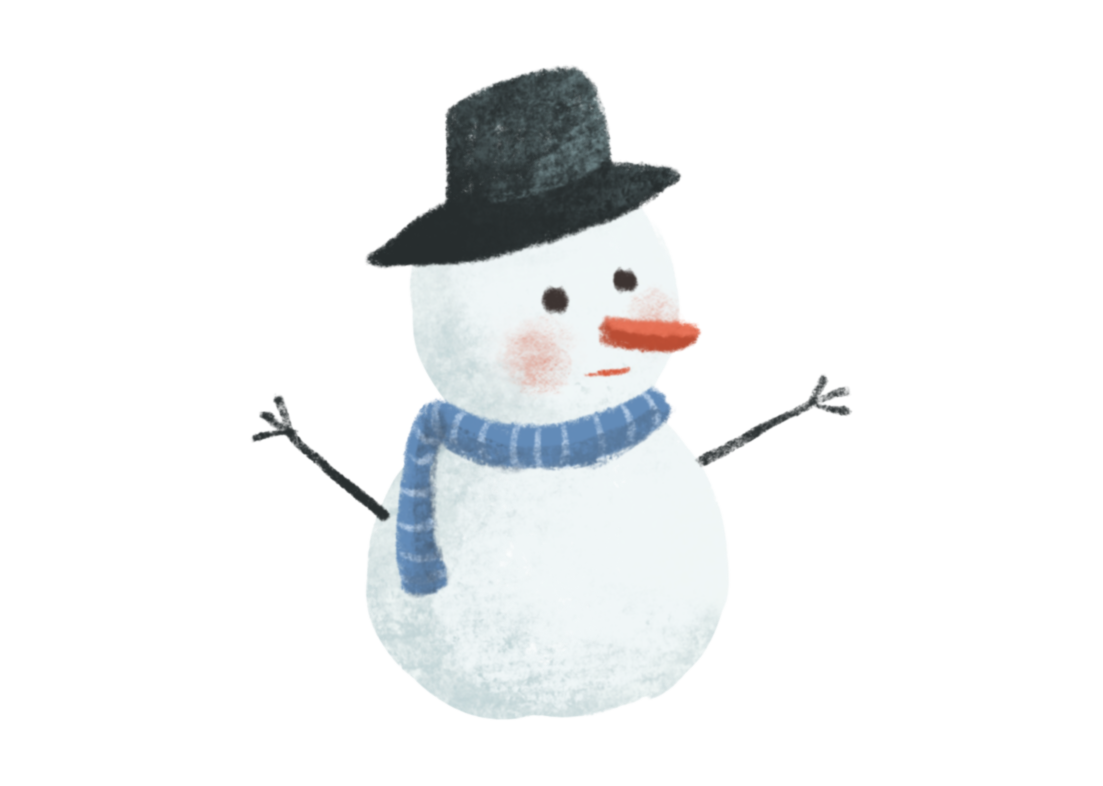 PART TWO
Add title text
Add title text
80%
20%
Add title text
Add title text
Click here to add content, content to match the title.
Click here to add content, content to match the title.
PPT模板 http://www.1ppt.com/moban/
Add title text
Add title text
Add title text
Add title text
Add title text
Click here to add content, content to match the title.
Click here to add content, content to match the title.
Click here to add content, content to match the title.
Click here to add content, content to match the title.
Add title text
Click here to add content, content to match the title.
Click here to add content, content to match the title.
Click here to add content, content to match the title.
Add title text
01
02
03
Add title text
Add title text
Add title text
Add title text
Click here to add content, content to match the title.
Add title text
01
02
03
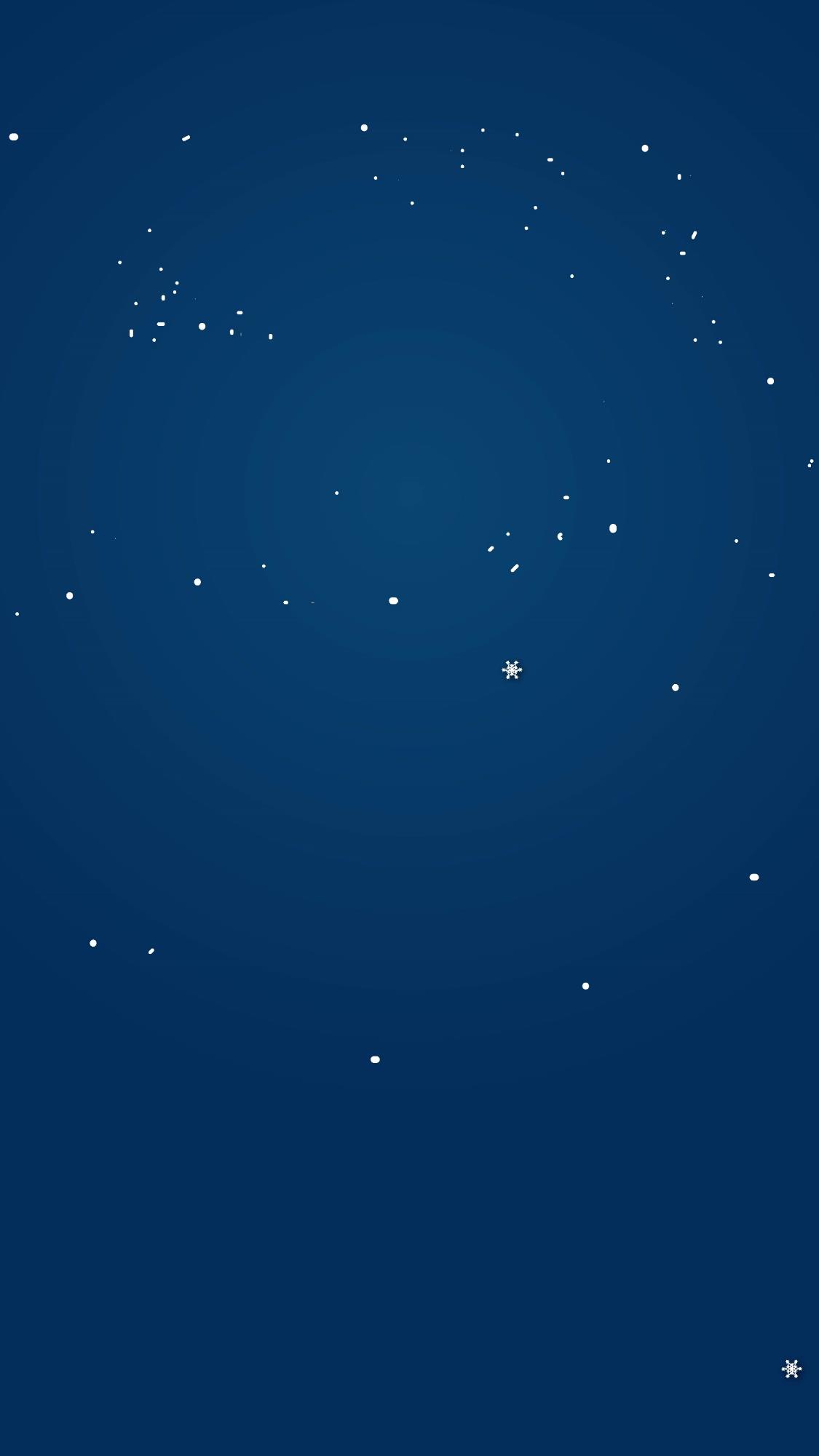 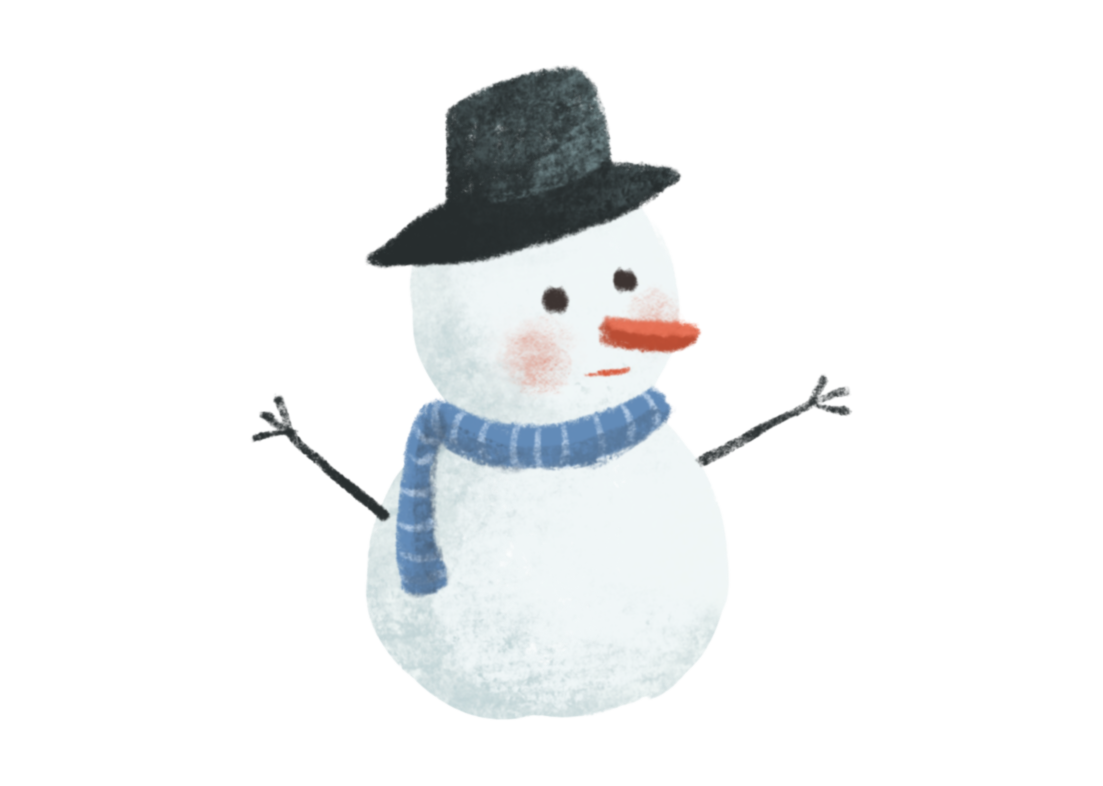 PART THREE
Add title text
Add title text
Click here to add content, content to match the title.
Click here to add content, content to match the title.
Add title text
Click here to add content, content to match the title.
1
Click here to add content, content to match the title.
2
01
02
Click here to add content, content to match the title.
3
Click here to add content, content to match the title.
4
03
04
Add title text
68%
Click here to add content, content to match the title.
Add title text
60
Click here to add content, content to match the title.
Add title text
%
Add title text
Add title text
01
02
Click here to add content, content to match the title.
Click here to add content, content to match the title.
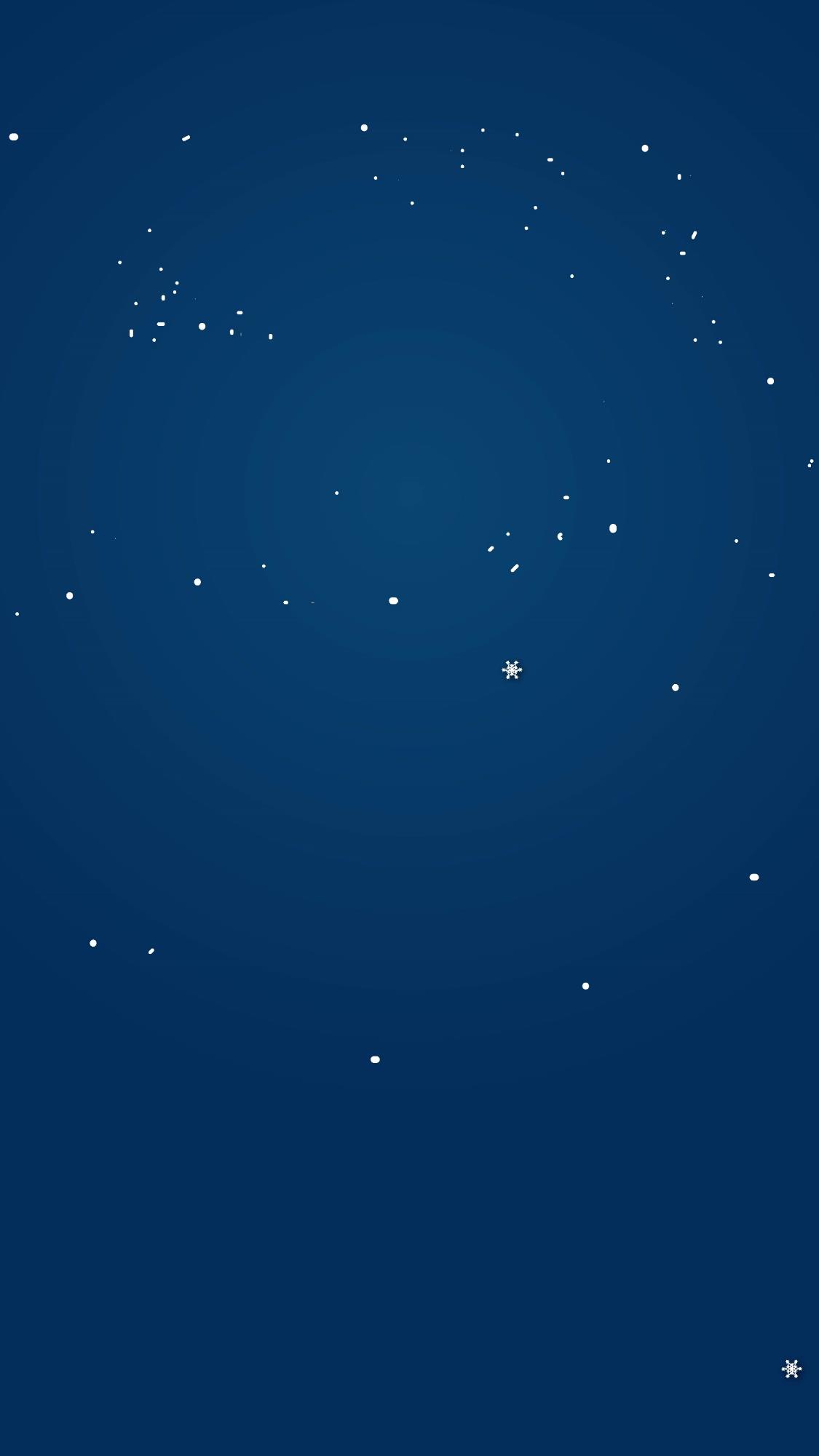 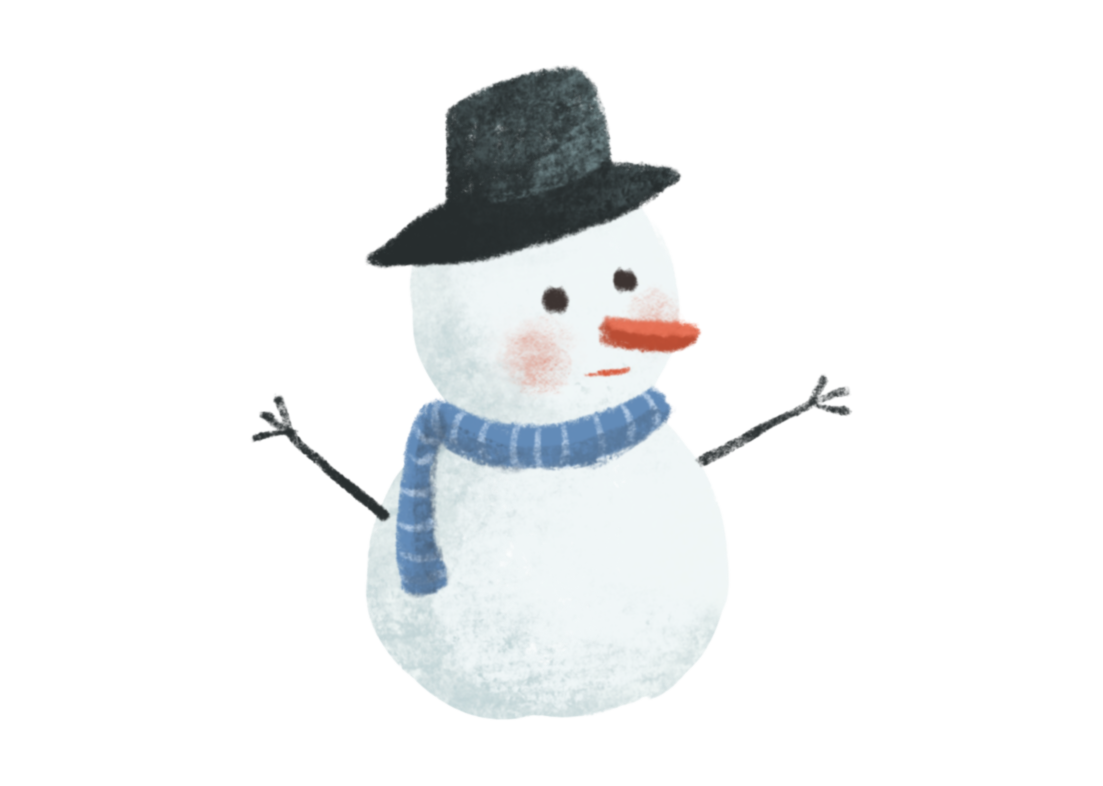 PART FOUR
Add title text
Add title text
3
1
2
Click here to add content, content to match the title.
Click here to add content, content to match the title.
Click here to add content, content to match the title.
Add title text
Add title text
Click here to add content, content to match the title.
Click here to add content, content to match the title.
Add title text
Add title text
Add title text
Add title text
Add title text
Add title text
Add title text
Add title text
Add title text
Add title text
Add title text
Add title text
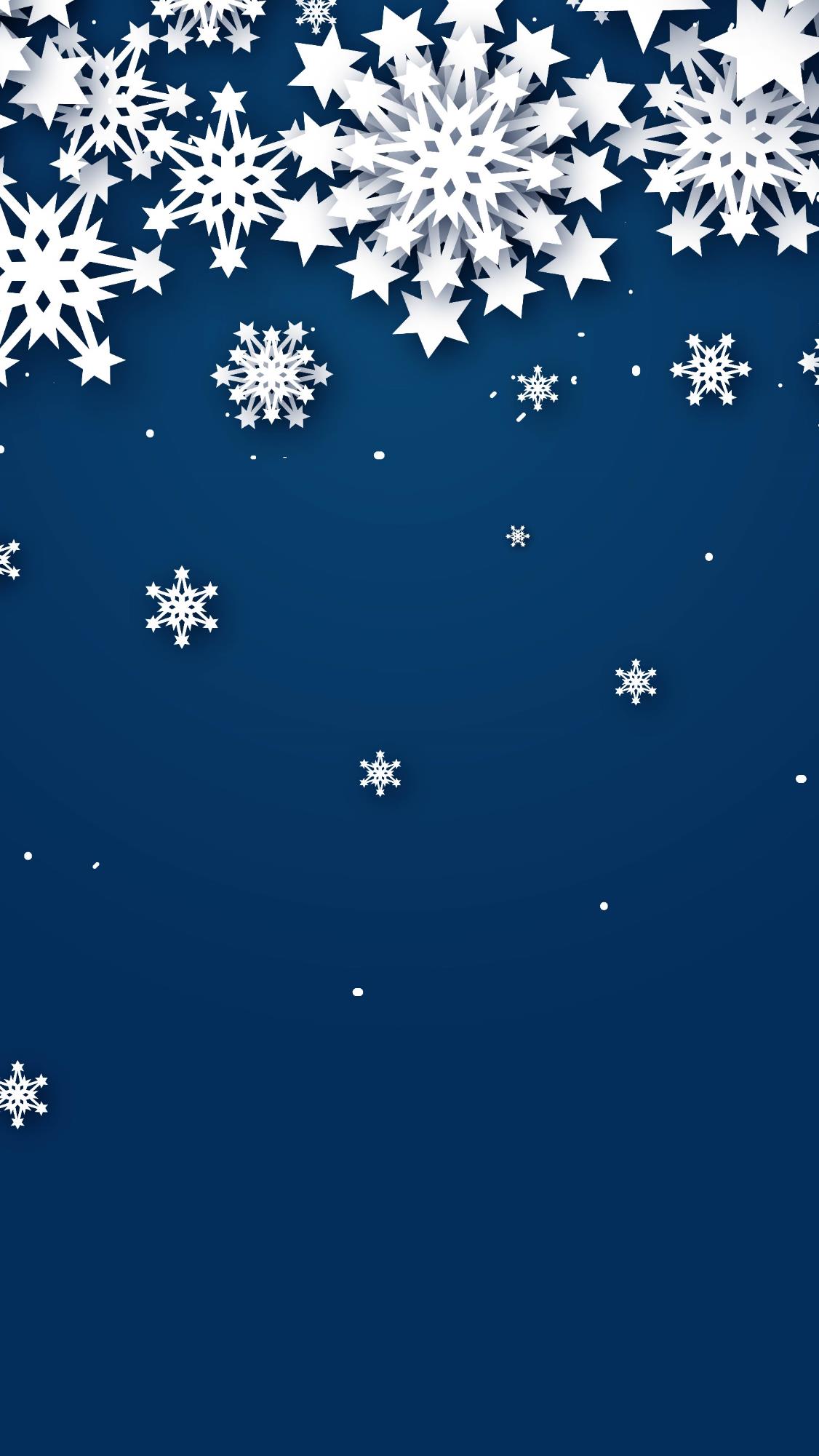 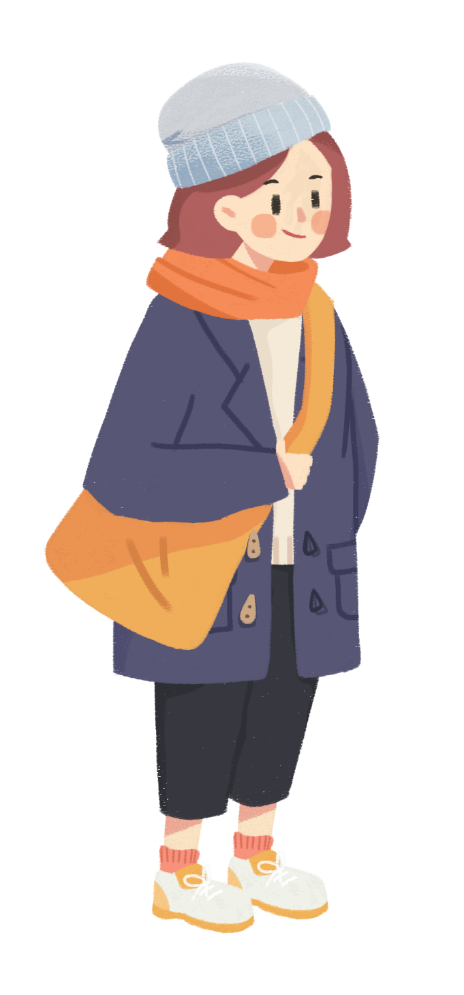 THANKS
Report ：freeppt7.com
XX.XX.20XX